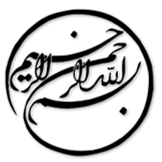 رویدادهای نوآورانه: ارائه محصول جدید، نوآوری و عملکرد شرکت
دانشجو:
استاد:
سال تحصیلی:
نام درس:
فصل اول: مقدمه

در مورد نقش نوآوری در توضیح عملکرد اقتصادی ده ها سال تحقیق شده است. نظریه رشد درون زایی به توضیح رابطه های نوآوری-بهره وری در سطح شرکت کمک می کند. چارچوب های شومپیتری، نقش های ورود کارآفرینی، رقابت و تخصیص مجدد عوامل را مشخص می کنند. دیدگاه های تکاملی تاکید می کنند که توانایی های شرکت بسیار متفاوت است. مطابق با نظریه تکاملی، این مطالعات رابطه مثبت بین نوآوری و عملکرد شرکت را به صورت گسترده تایید می کنند. بعنوان مثال، موهنن نشان می دهد که نوآوری اثرات بلند مدت بر رشد اقتصادی دارد. برعکس، گواراسکیو و تاکاگنی پیشنهاد می کنند که رابطه های فروش-نوآوری عمدتا تصادفی هستند.
1/18
فصل اول
مقدمه
1
جریان های جدید تحقیقات با شروع تحقیقات مندونکا و همکاران، رابطه های مثبتی بین علائم تجاری و نوآوری پیدا می کنند. این تحقیقات بر استارتاپ ها، شرکت های SME و محیط های صنعت خدمات متکی هستند. 
زمینه جدیدتر مطالعات به دنبال بستن شکاف هایی است که با معیارهای نوآوری جدید بدست آمده است. این تحقیقات معمولا شامل شرکت های بزرگتر یا بورسی بجای شرکت های کوچک و متوسط است. زمینه دیگر تحقیقات از داده های سطج محصول برای بررسی رابطه های رشد-نوآوری استفاده می کند.
2/18
فصل اول
مقدمه
1
فصل دوم: داده ها

ما از رویدادهای مدل سازی شده شرکت استفاده می‌کنیم تا معیارهای جدید فعالیت نوآورانه را توسعه دهیم. روش ما رویکرد خروجی های نوآورانه را گسترش می دهد. هر رویداد از متن مقاله از 3740 منبع خبری آنلاین گرفته شده است. داده های خام ما شامل 318899 مشاهده مرتبط با 30205 شرکت در طول سالهای مالی ۲۰۱۴ و ۲۰۱۵ است. ما روی یک نوع رویداد تمرکز می کنیم: ارائه محصول یا خدمات. در عمل، ما باید با سه چالش انتساب مقابله کنیم. اولاً پوشش ما مشابه با محدودیت‌های مورد بحث درباره ثبت اختراع ها ممکن است ناهموار باشد. دوم، قرار گرفتن در معرض رسانه ها با ترکیبی از تصمیمات قاطع، ظرفیت تولید رسانه های شرکتی و هنجارهای گزارش دهی تعیین می‌شود که رعایت برخی از آنها دشوار است.
3/18
فصل دوم
داده ها
2
1
لطفا توجه داشته باشيد
که اين فايل تنها بخشی از محصول بوده و صرفا جهت معرفی محصول ميباشد
برای خريداری و دانلود فايل کامل مقاله به زبان فارسی
با فرمت پاورپوينت (با قابليت ويرايش(
اينجا کليک نماييد.
فروشگاه اينترنتی ايران عرضه www.iranarze.ir
5
4
3
2
1